Bumpers activate and deactivate modes
Trigger
Latches
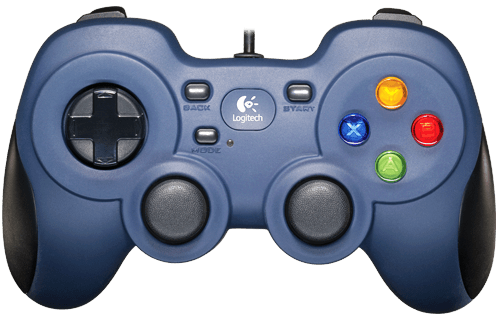 Reverse motors
Activate and deactivate arcade
Tank Drive
& Arcade
Click
Slow mode and normal
Safety mode
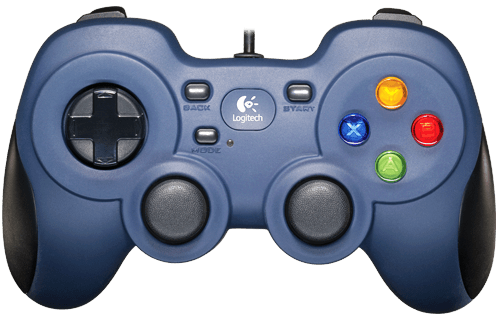 Intake motor